2023 
Supported Community Living
Outcomes Evaluation
Polk County Region Governing Board
October XX, 2023
Law, Health Policy & Disability Center
2023 Evaluation Limitations
Transition from managing outcome data in Polk MIS to statewide CSN system began in July 2022
Outcome data for 12 outcomes (right) were excluded from the 2023 evaluation, only survey-based outcomes were included 
Some agencies continued to track outcomes internally
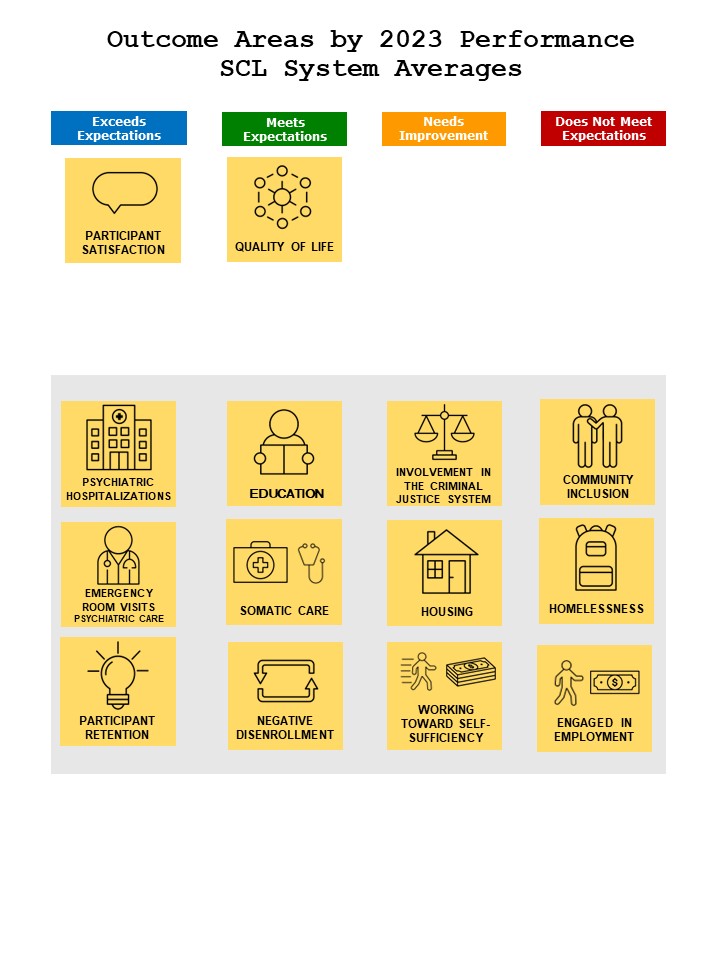 Law, Health Policy & Disability Center
SCL System Results Overview
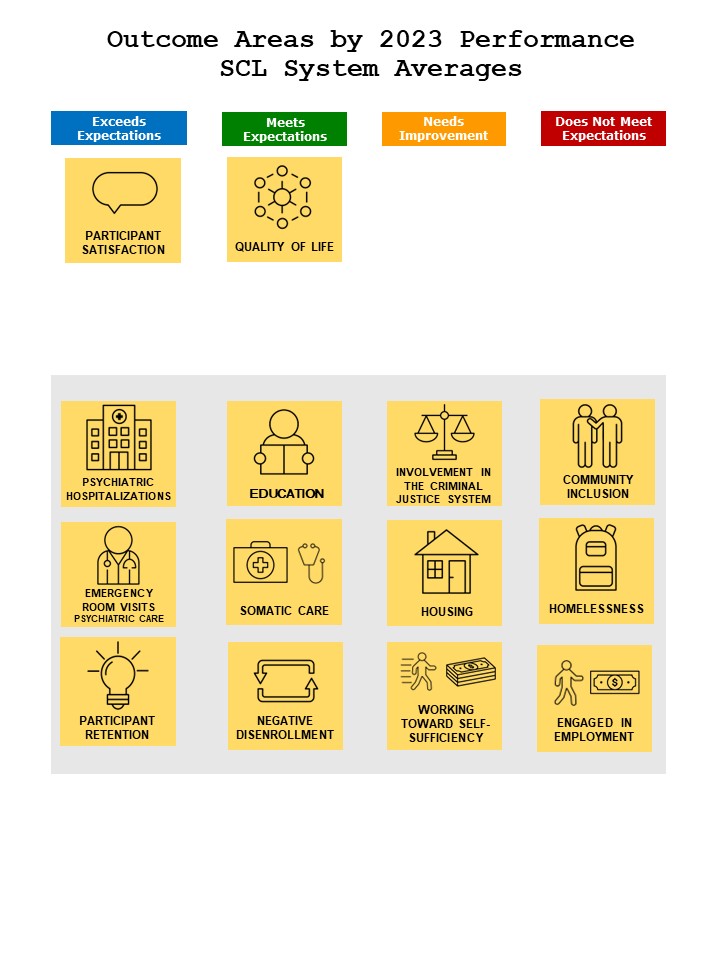 In 2023, the SCL System Exceeds Expectations in Overall Performance (94%)
Participant Satisfaction Exceeds Expectations (95%)
Quality of Life Meets Expectations (93%)
Law, Health Policy & Disability Center
SCL Performance by Agency 2023*
*Overall performance calculations in 2023 were adjusted to accommodate a data management transition
Law, Health Policy & Disability Center
SCL System Results Overview
Law, Health Policy & Disability Center
SCL Participant Satisfaction
Over the last 5 years, the ISA program performance for the Participant Satisfaction outcome maintained an Exceeds Expectation rating, ranging from 95%-97%.
Law, Health Policy & Disability Center
Themes from survey comments
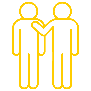 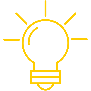 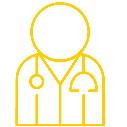 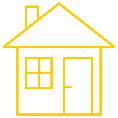 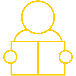 Law, Health Policy & Disability Center
SCL Quality of Life
The Quality of Life outcome received a Meets Expectations rating, varying from 92%-93% over the last 5 years
Law, Health Policy & Disability Center
[Speaker Notes: ISA overall in last 4 years ranged from 75-83%, 93% in 2023 (asterik)

Better with daily problems 

Improved control in life 

Better in a crisis 

Improved family relationships 

Better in social situations 

Better at school/work 

Improved housing (situation)]
SCL Results Overview
Nearly all (97%) survey respondents (N=177) agreed that “Staff support my efforts to become more independent” and “When I need something, my staff are responsive to my needs”
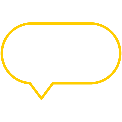 “Probably like going to places by myself. Like I can go control my anxiety, which is huge, because I could never do that before. Like I am confident going into stores now.”
“When I started this, I had just come off the street and I was homeless. This has been a long bumpy ride. Because of them and their guidance I have been able to. They introduced me to the Goodwill program and there are lots of goals I have met and became more independent.”
“It helps with your mental health. It helps with being able to learn your meds. It will teach you responsibility. It will teach you how to basically live without your parents or being able to rely on somebody. And they also help you if you're not able to do stuff on your own, like they help support you so you can. And they give you as long as you need. They don't rush you or anything.”
Law, Health Policy & Disability Center
[Speaker Notes: Note participant comment RE building natural supports and difficulty engaging family for this population]
Questions?
University of Iowa College of Law
Iowa City, Iowa 52242
(319) 335-8469
http://disability.law.uiowa.edu
tessa-heeren@uiowa.edu
Law, Health Policy & Disability Center